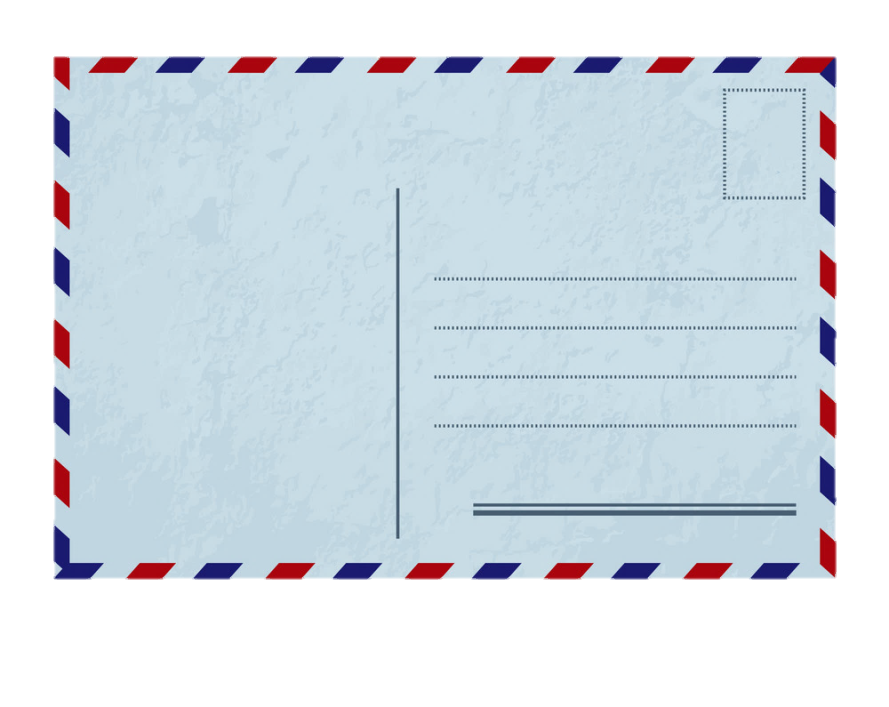 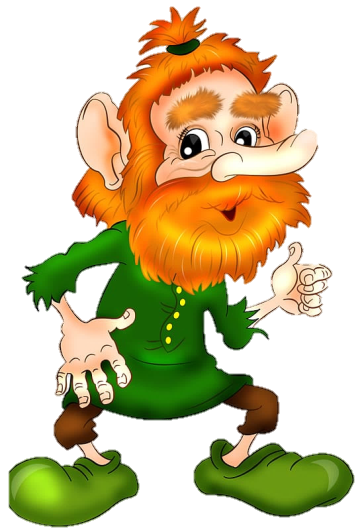 От кого:
Он и днем,
И в час ночной
Охраняет лес родной,
Чтоб деревья не ломали
И зверей не обижали…
Кому: детям группы «Колокольчик»
Здравствуйте, ребята!
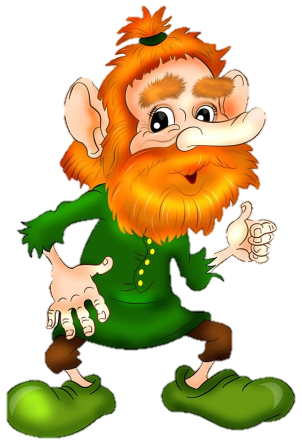 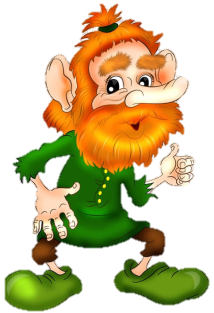 «Старичок  Лесовичок потянулся,
Раз нагнулся, два нагнулся,
Руки в стороны развел,
Но корзинку не нашел.
Чтоб корзиночку достать,
Надо на носочки встать.
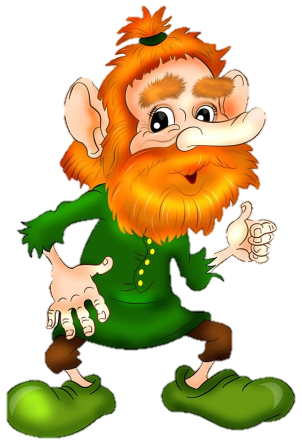 1
2
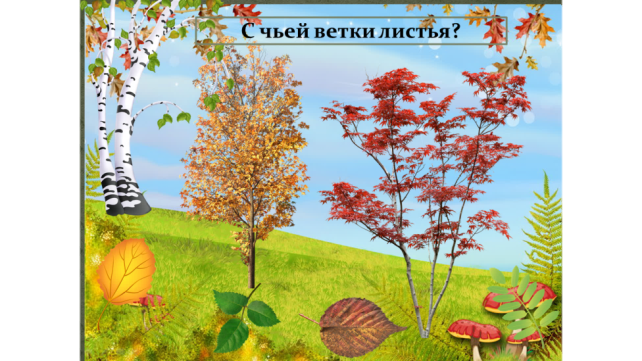 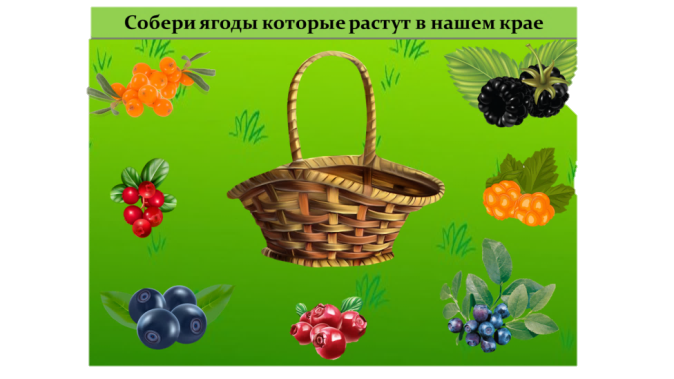 3
4
С чьей ветки детки?
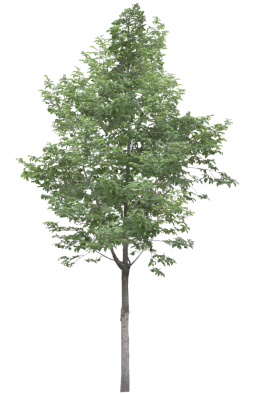 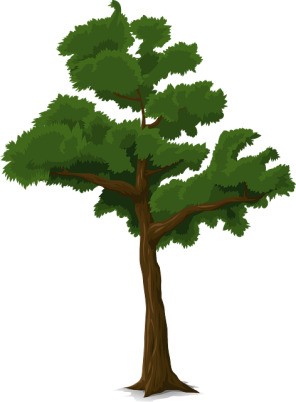 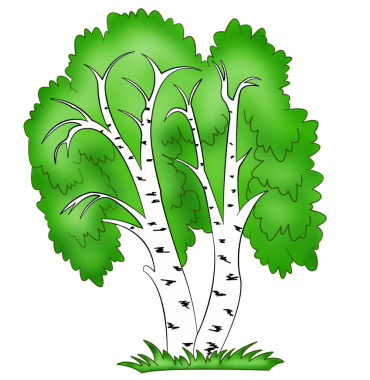 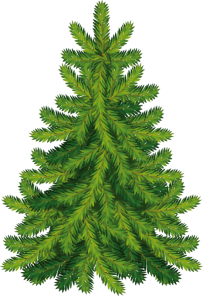 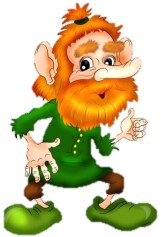 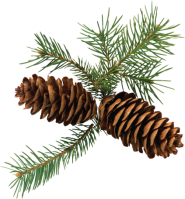 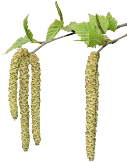 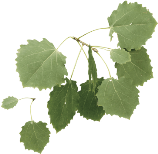 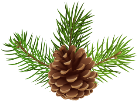 Что перепутал художник?
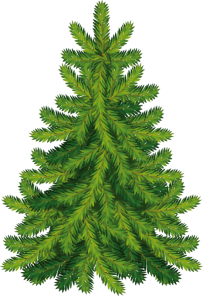 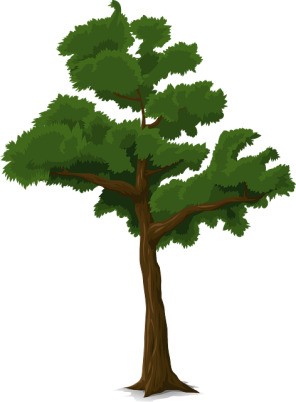 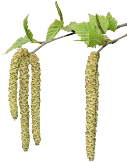 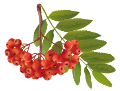 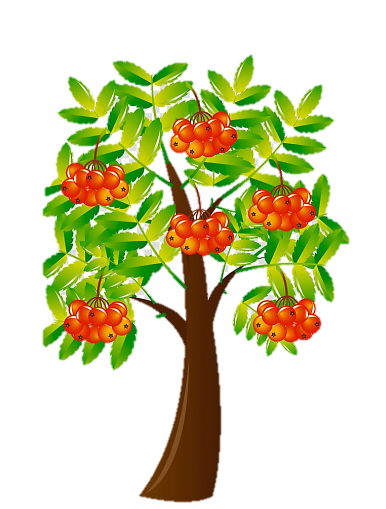 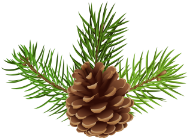 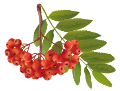 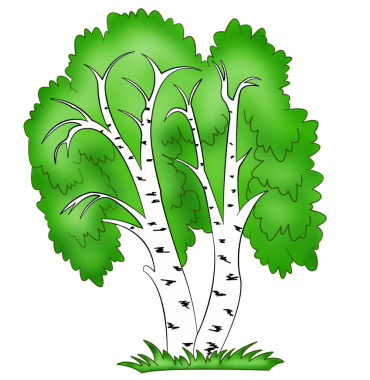 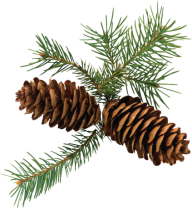 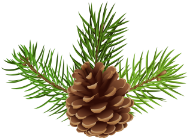 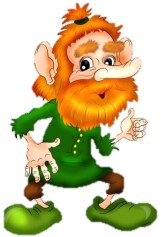 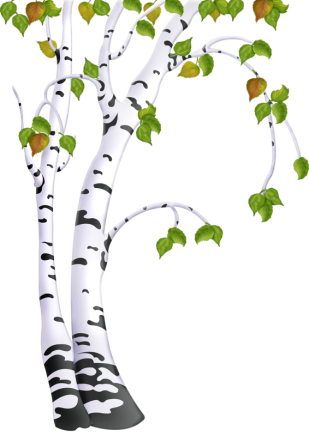 С чьей ветки листья?
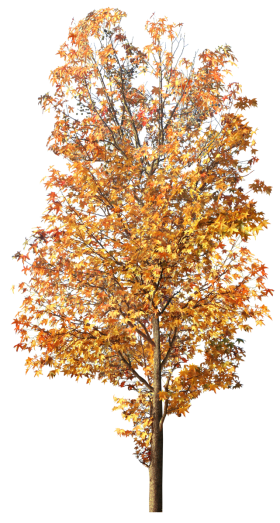 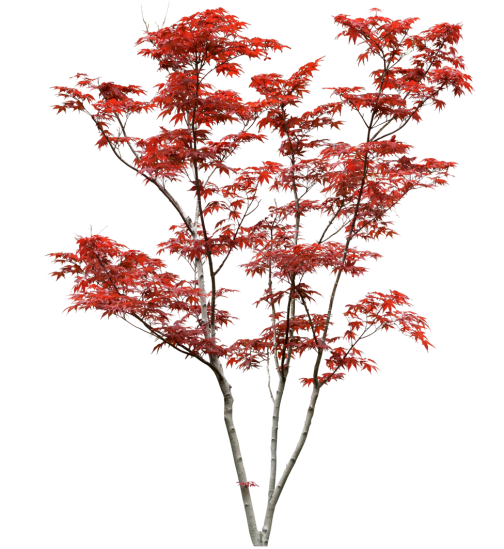 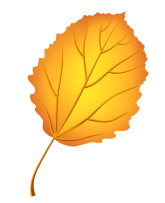 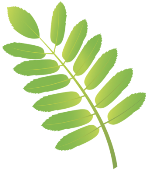 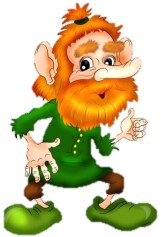 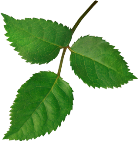 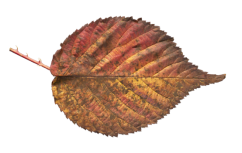 Собери ягоды, которые растут в нашем крае
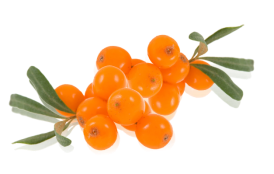 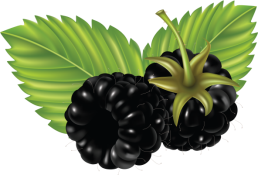 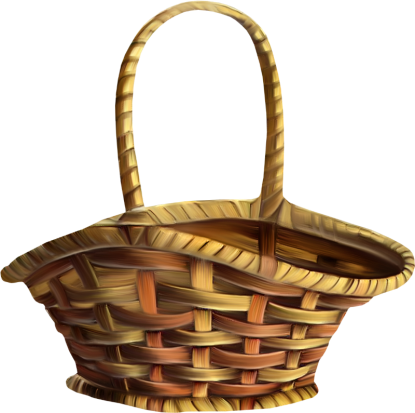 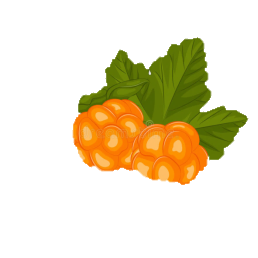 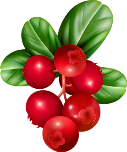 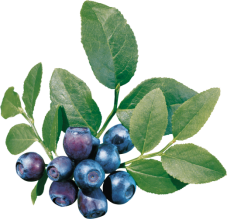 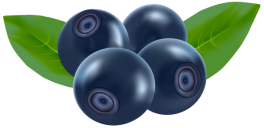 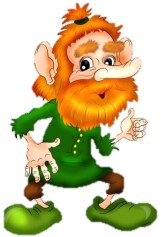 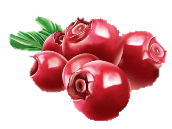 Спасибо, ребята! Здорово поиграли! Что вам понравилось больше всего? 
Что бы вы хотели узнать еще?
Если вам понравилось, положите в кузовок белый гриб, если нет – мухомор!
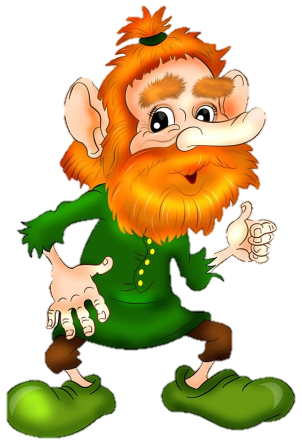